BOLETÍN JURÍDICO NOVIEMBRE DE 2024
OFICINA LEGAL
Protocolo para la gestión óptima de las peticiones en el marco de la 
prevención del daño antijurídico y la defensa judicial
Circular Externa No. 19 del 05 de Julio de 2024 – AGENCIA NACIONAL DE DEFENSA JURÍDICA DEL ESTADO
GENERALIDADES Y MARCO CONSTITUCIONAL DEL DERECHO DE PETICIÓN;
Constitución Política Articulo 23
El derecho de petición tiene rango de derecho fundamental, es de aplicación inmediata y contribuye al logro de los fines esenciales del Estado Social de Derecho4 . Este derecho tiene distintos componentes: 
✓ Formulación de la petición: Cualquier persona puede dirigir solicitudes respetuosas a las autoridades, quienes tienen la obligación de recibirlas, tramitarlas y responderlas de acuerdo con los estándares fijados en la ley. 
✓ Pronta resolución: Las autoridades tienen el deber de otorgar una respuesta en el menor tiempo posible, sin que exceda los máximos establecidos en la ley. 
✓ Respuesta de fondo: Las autoridades tienen el deber de resolver la petición de forma clara, precisa, congruente y consecuencia!. 
✓ Notificación: Las autoridades deben poner en conocimiento la decisión adoptada a la persona peticionaria.  (Corte Constitucional, sentencias SU-191 de 2022 y C-007 de 2017.)
Ley 1437 de 2011 Código de Procedimiento Administrativo y de lo Contencioso Administrativo
Ley 1712 de 2014 Ley de Transparencia y del Derecho de Acceso a la Información Pública Nacional
Ley 1755 de 2015 regula el Derecho Fundamental de Petición en Colombia
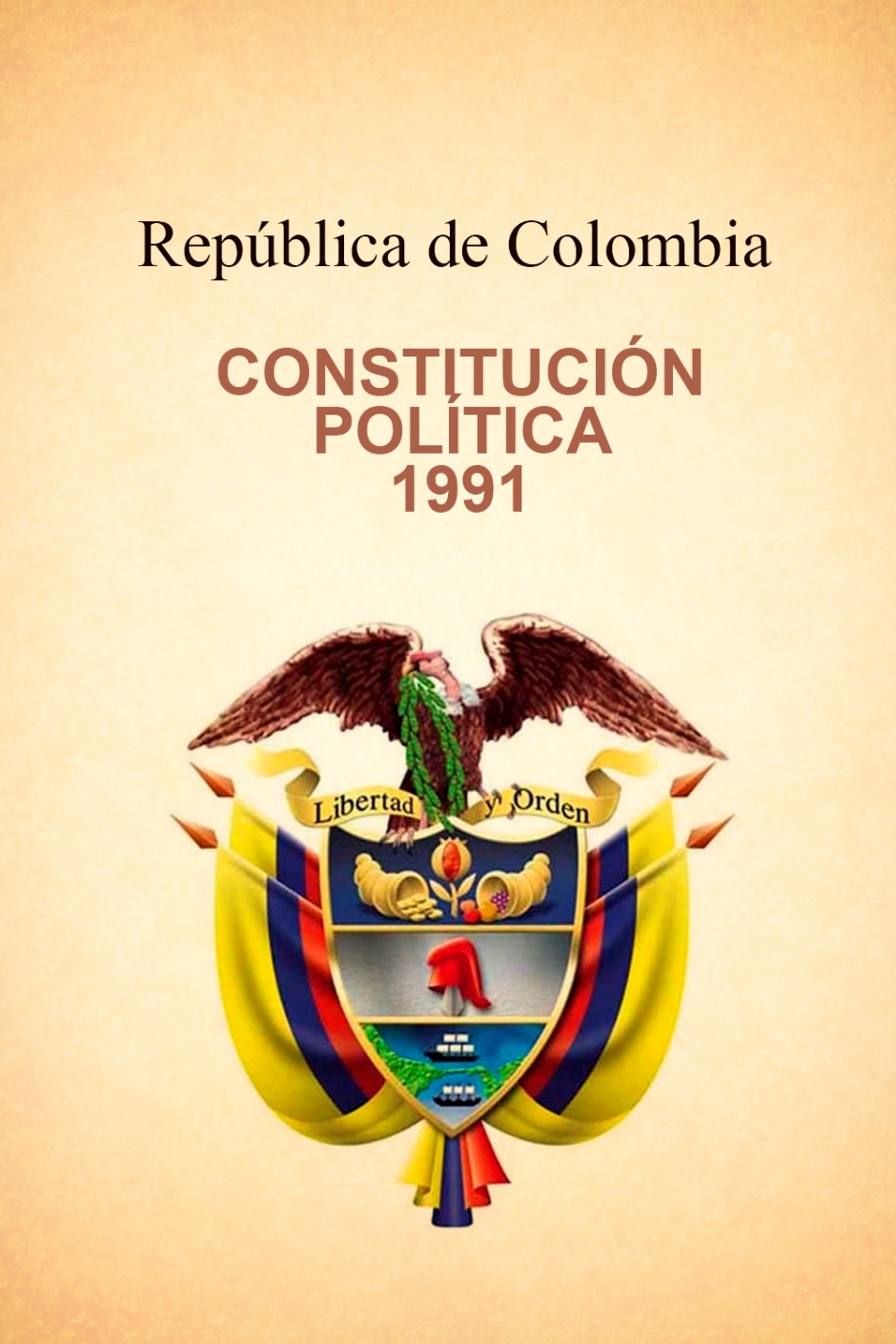 LINEAMIENTOS PARA LA PREVENCIÓN DEL DAÑO ANTIJURÍDICO
La garantía del derecho de petición permite el ejercicio de otros derechos, asegura el relacionamiento entre la sociedad y la administración pública, contribuye a la participación ciudadana en las decisiones del Estado y es un valioso instrumento de transparencia de la actividad estatal y un elemento clave en la lucha contra la corrupción.
 Ofrecer respuestas adecuadas a las peticiones es una obligación de las entidades públicas.
Las peticiones deben cumplir los siguiente:
✓. La autoridad a la que se dirige. 
✓ Los nombres y apellidos completos del/la solicitante y de su apoderado/a o representante, si es el caso, con indicación de su número de documento de identidad y la dirección o medio donde recibirá la respuesta. Si el peticionario es una persona privada que deba estar inscrita en el registro mercantil, debe indicar su dirección electrónica. 
✓ El objeto de la petición. 
✓ Las razones que la fundamentan. 
✓ La relación de los documentos que se anexan. 
✓ La firma del peticionario cuando sea el caso
LINEAMIENTOS PARA LA PREVENCIÓN DEL DAÑO ANTIJURÍDICO
CARÁCTER RESERVADO
Código de Procedimiento Administrativo y de lo Contencioso Administrativo del artículo 24, relacionada a continuación: 

✓ Defensa o seguridad nacional. 
✓ Las instrucciones en materia diplomática o sobre negociaciones reservadas. 
✓ Los que involucren derechos a la privacidad e intimidad de las personas, incluidas en las hojas de vida, la historia laboral y los expedientes pensionales y demás registros de personal que obren en los archivos de las instituciones públicas o privadas, así como la historia clínica. 
✓ Los datos referentes a la información financiera y comercial, en los términos de la Ley Estatutaria 1266 de 2008. 
✓ Los protegidos por el secreto comercial o industrial, así como los planes estratégicos de las empresas públicas de servicios públicos. 
✓ Los amparados por el secreto profesional. 

Ley 1712 de 2014 del artículo 19 la siguiente información: 

✓ La defensa y seguridad nacional. 
✓ La seguridad pública. 
✓ Las relaciones internacionales. Defensa Jurídica del Estado 
✓ La estabilidad macroeconómica y financiera del país. 
✓ Documentos que contengan las opiniones o puntos de vista que formen parte del proceso deliberativo de los servidores públicos.
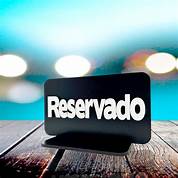 LINEAMIENTOS EN MATERIA DE DEFENSA JUDICIAL
Proceso judicial de insistencia
Cuando se niega la entrega de información o documentos reservados, el/la peticionario/a tiene la posibilidad de que una autoridad judicial valore la situación mediante la insistencia.
La insistencia es un instrumento gratuito, fácil, específico, sencillo, breve y eficaz para determinar si la negativa al acceso a la información reservada configuró una restricción a los derechos fundamentales del/la peticionario/a . 
Cuando se niega el acceso a documentos que protegen la seguridad y defensa nacional y/o las relaciones internacionales, procede en primer lugar el recurso de reposición y luego la insistencia.
Acción de tutela
Se vulnera el derecho fundamental al derecho de petición y, por tanto, procede su protección mediante acción de tutela.
Solicitud de cumplimiento e incidente de desacato.
La solicitud de cumplimiento busca que se cumpla la orden proferida en la sentencia de tutela, mientras que el incidente de desacato tiene por objeto imponer sanciones a la parte que no ha cumplido la orden contenida en la sentencia de tutela
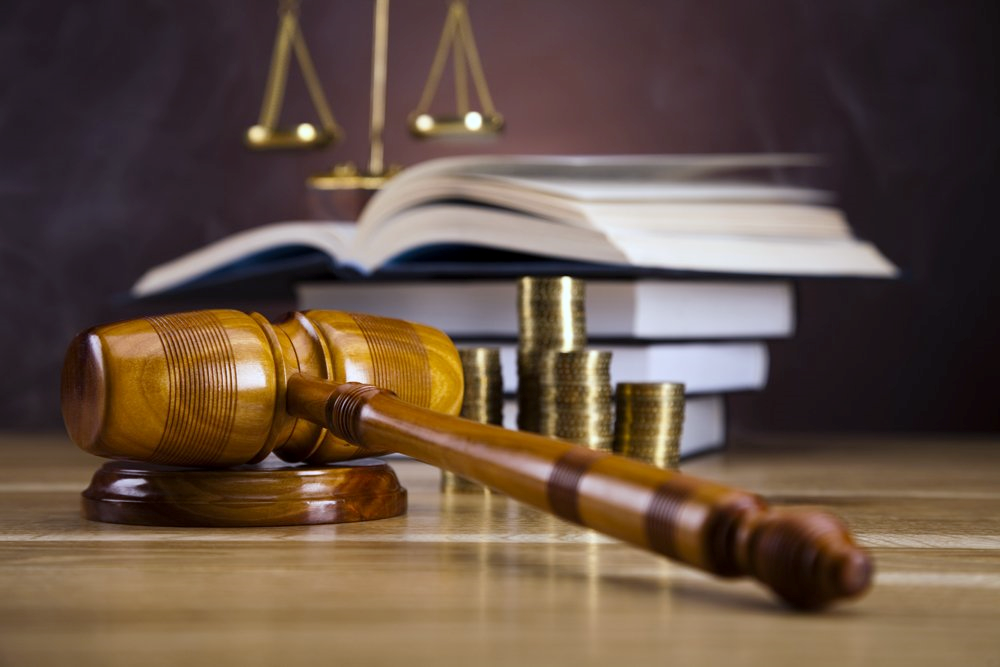 CONCLUSIÓN
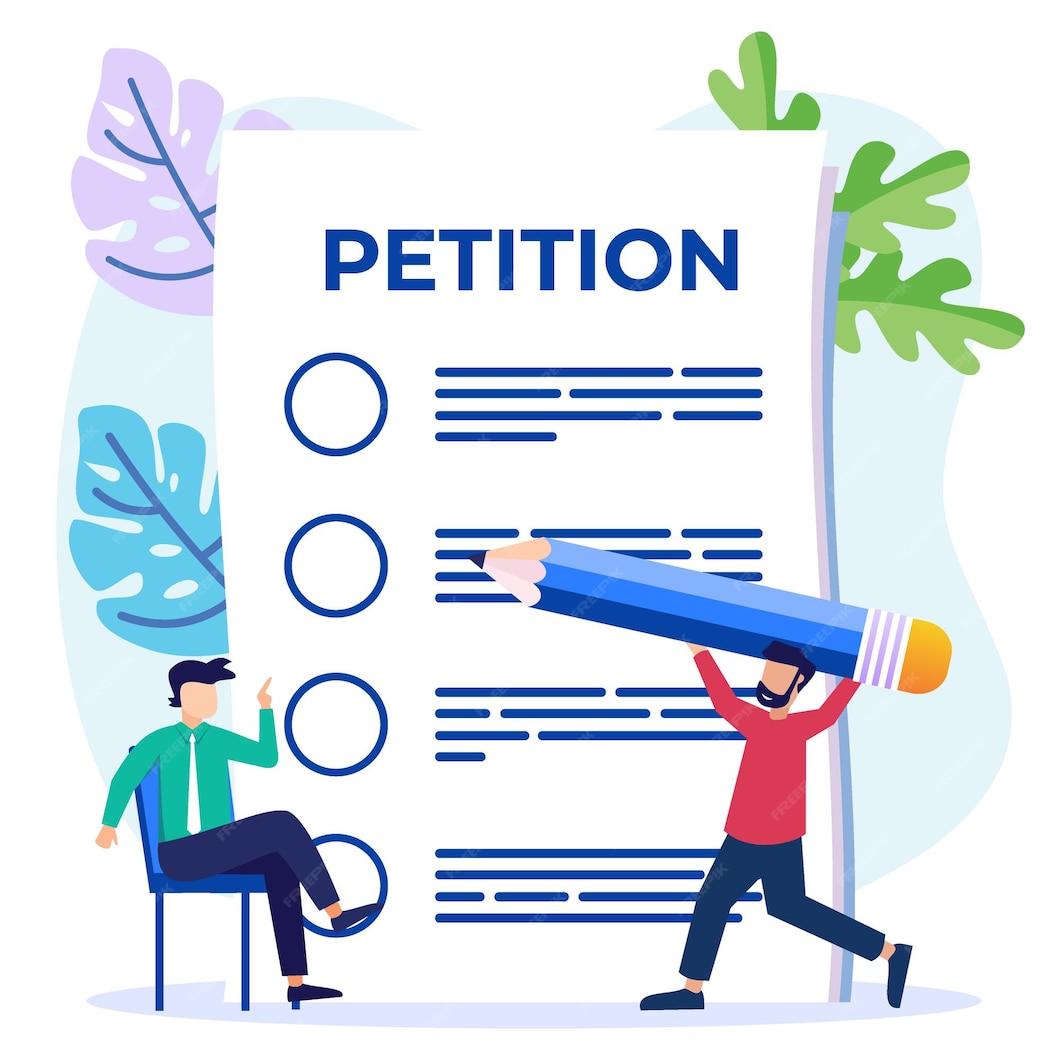 La garantía del derecho de petición es una de las características esenciales de un Estado Social de Derecho. Su adecuado amparo se traduce en ,que el/la peticionario/a conozca efectivamente la respuesta a su petición de manera oportuna, de fondo, clara, precisa y congruente. 
De acuerdo a la Circular Externa No.19 de la Agencia Nacional de Defensa Jurídica de Estado, la Industria Militar cumple con “(i) generalidades y marco constitucional del derecho de petición; (ii) lineamientos para la prevención del daño antijurídico; (iii) lineamientos en materia de defensa judicial, y (iv) conclusiones.“ por lo que se presenta de manera interna y externa boletines sobre el manejo del servicio al cliente para la atención de requerimientos PQRSDF.